World War II
The Build Up
SSWH18 - Examine the major political & economic factors that shaped world societies between World War I & World War II
a. Determine the causes & results of the Russian Revolution from the rise of the Bolsheviks under Lenin to Stalin’s first Five Year Plan
Students will be able to:
Explain how the political legacy of  World War I combined with regional & global economic challenges like income inequality, inflation, & unemployment to undermine public confidence in many governments.
Explain how the lack of confidence in government led to the rise of authoritarian and in some cases totalitarian regimes in Russia, Germany, Italy, Spain, & Japan
explain how the rise of authoritarian & totalitarian regimes led to World War II.
Objectives
Nicholas II, the last tsar of the Russian Empire spent much of his early reign highly distracted by family concerns, including his son Alexei's hemophilia
This distraction was heightened by the royal family’s close association with Rasputin
A Russian peasant priest that claimed to talk to Mary & heal the sick
A heavy drinker & womanizer
Political rivals of Nicholas II used his association with Rasputin as a political tool
The Russian Revolution
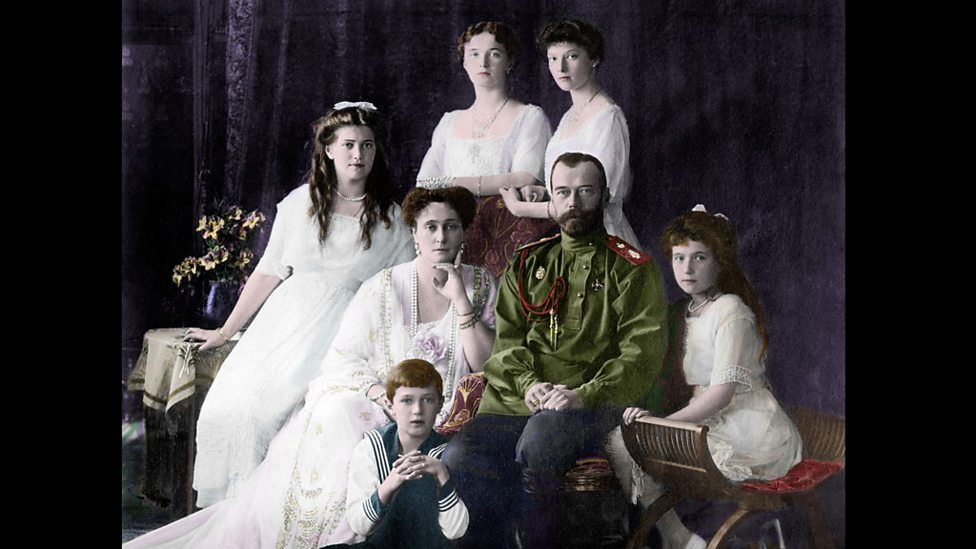 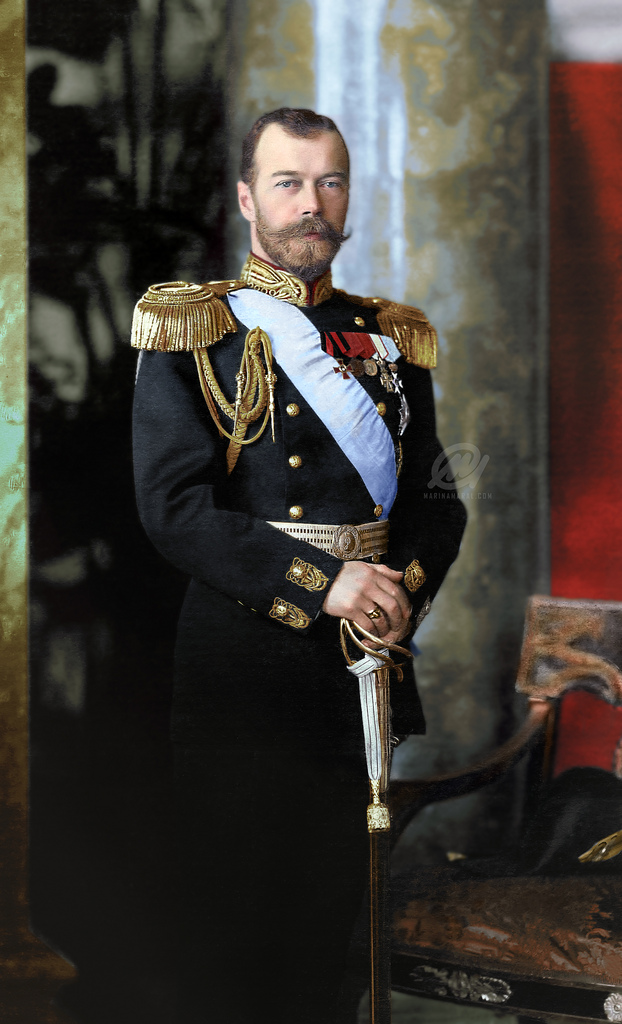 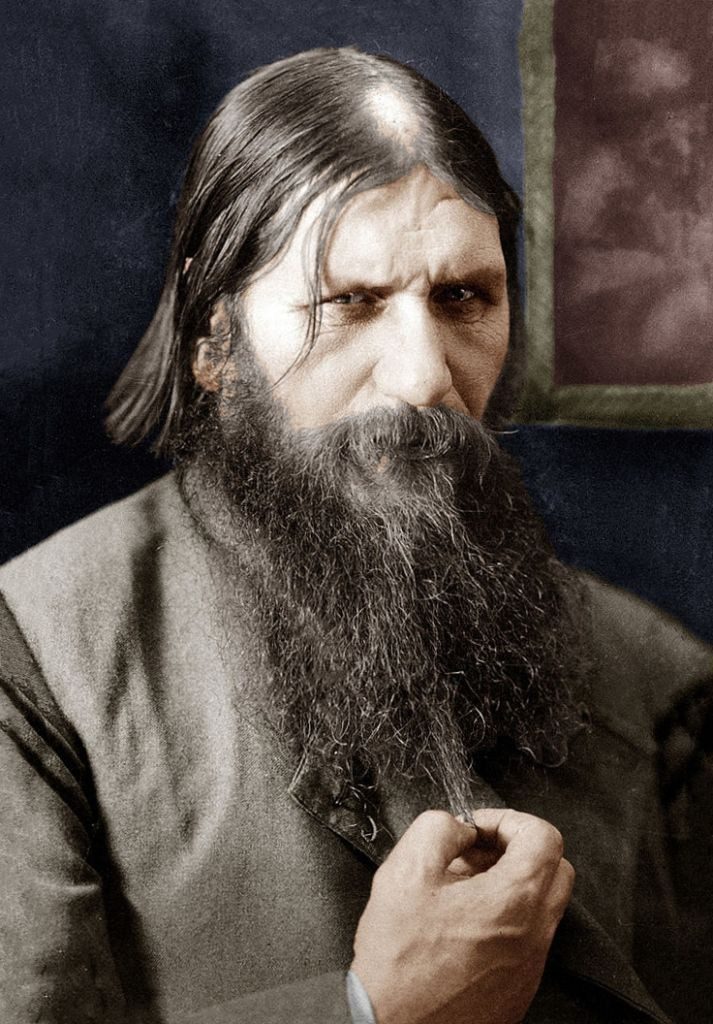 Outside of Nicholas II’s personal issues, Russia took major losses in conflicts versus more industrialized nations
Took an unexpected loss to Japan in the Russo-Japanese War
Took several humiliating defeats in World War I
Each defeat attributed to the weak leadership of Nicholas II & lack of industrialization
The Russian Revolution
The Russian Revolution
During World War I, military defeat was coupled with major food shortages leading to open rebellion in Russia cities
February Revolution of 1917 
Tsar was forced to abdicate, give up his throne  
Liberal Provisional Government was formed
Provisional Government attempted economic & political reforms
Reforms were not enough for the Russian people
The Russian people wanted peace but this government continued the fight in World War I.
Russia still had a number of issues
Massive war casualties
Food shortages
Lack of industrialization
Unequal distribution of land
Large peasant population
Russia’s many issues led to a radical Bolshevik Revolution
Led by Vladimir Lenin, Bolshevik Party leader 
Seized power in a violent coup 
Civil war ensued between Bolshevik forces (Reds) & the tsarist and republican forces (Whites)
Russian Civil War lasted until 1920 when Reds emerged victorious
The Russian Revolution
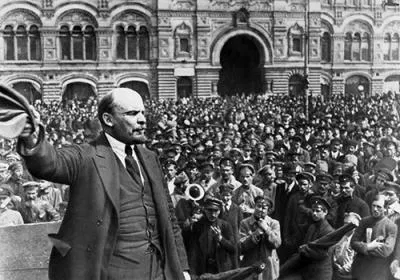 Russia still had a number of issues
Massive war casualties
Food shortages
Lack of industrialization
Unequal distribution of land
Large peasant population
Russia’s many issues led to a radical Bolshevik Revolution
Led by Vladimir Lenin, Bolshevik Party leader 
Seized power in a violent coup 
Civil war ensued between Bolshevik forces (Reds) & the tsarist and republican forces (Whites)
Russian Civil War lasted until 1920 when Reds emerged victorious
The Russian Revolution
Lenin took power & set up a 1 party dictatorship 
Lenin began to move towards a communist Russia
United Soviet Socialist Republic
Creating a pure communist Russia was difficult
Attempted to follow Marxist Communist Manifest
Population was majority peasant farmers, not urban factory workers
To help make the transition easier, Lenin put into place his New Economic Policy (NEP) which was designed to gradually move the Soviet economy to centralized communist party control (1921)
Communist Russia
Under Lenin
Lenin died in 1924 while Russia was still in transition
Power struggle between 2 of his closest associates ensued
Joseph Stalin
Leon Trotsky
Stalin eventually took control 
Exiled Trotsky in 1928
Consolidated the Soviet government under his control 
Stalin rejected the gradual transition of Lenin’s NEP & pushed for a more immediate transition thru a series of 5 Year Plans
1st 5 Year Plan
Construction of factories 
Construction of transportation networks
State took over private farms which were used to fund industrialization
Mismanagement of private farms led to Great Famine in Ukraine
Communist Russia
Under Stalin
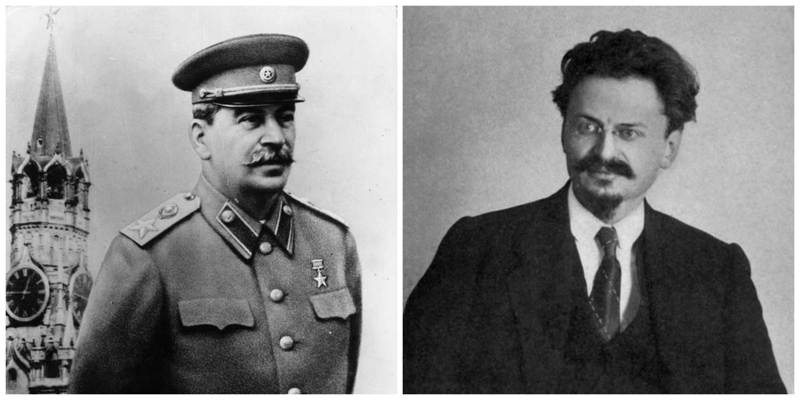 Stalin used propaganda to create a powerful cult of personality that maintained his popularity despite the suffering he imposed on his people
Secret police rounded up political opponents, dissenters, and counter-revolutionaries
From 1936 to 1938 Stalin ordered the execution of about 1 million of his people & sent millions more into exile in Siberia
These efforts created a totalitarian communist state & made the Soviet Union into a global industrial power.
Communist Russia
Under Stalin
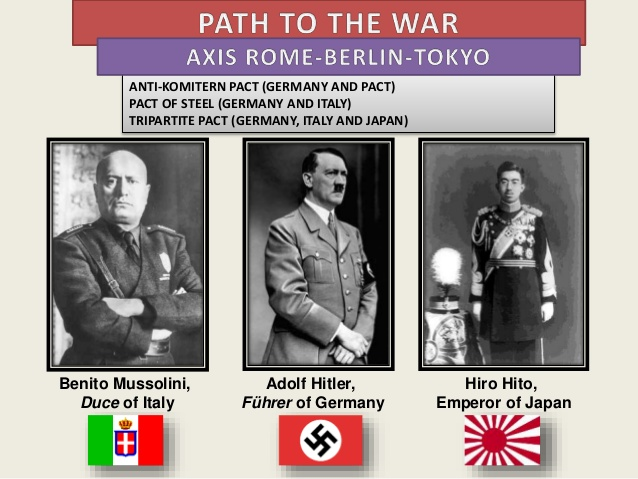 The Rise of Facism: Italy, Germany & Japan
SSWH18 - Examine the major political & economic factors that shaped world societies between World War I and World War II
b. Describe the rise of fascism in Europe & Asia by comparing the policies of Benito Mussolini in Italy, Adolf Hitler in Germany, & Hirohito in Japan
Fascism as a political philosophy was born in Italy in 1919 & spread to other countries in Europe & South America
A Fascist like regimes emerged in Japan during the 1930s under the military dictatorship headed by Hideki Tojo
These regimes were characterized by ultra-nationalistic, antidemocratic dictatorships
The leaders of these regimes argued that democracy was ineffective in solving the problems faced by a nation & the glory & pride of a state was best maintained by a strong totalitarian leader
The Rise of Facism
The Rise of Facism
Democracy failed in Italy first 
Rising inflation & unemployment in the early 1920s led to social unrest & a rise in the influence of the Socialists & Communist parties in Italy
These conditions generated fear among the middle & upper classes who became impatient with the government's inability to maintain order & prosperity
Benito Mussolini’s Fascist party began to win support from these groups when Fascist party members known as Black Shirts began to attack Communist & Socialists on the streets
The Rise of Facism: Italy
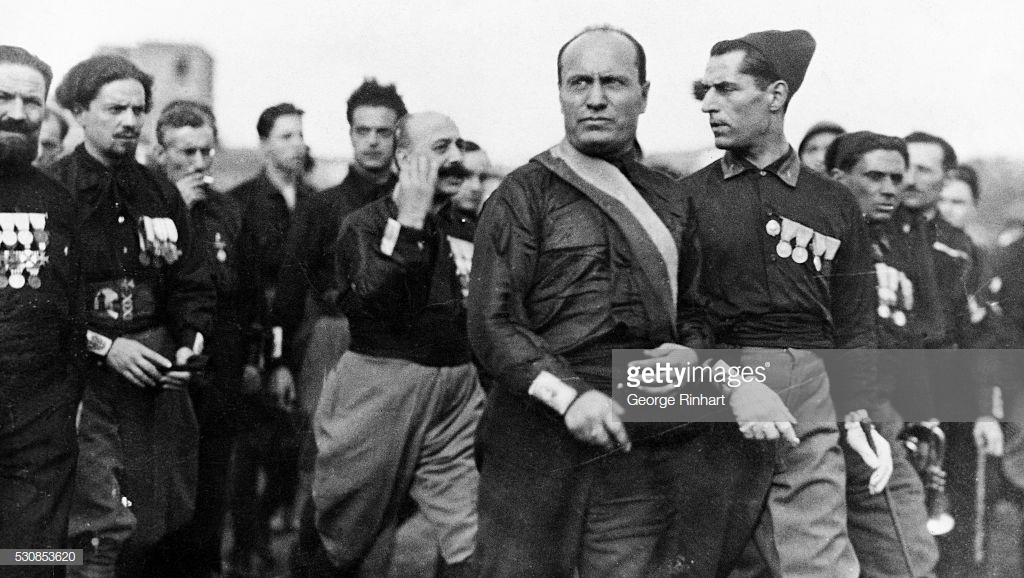 In 1922, with growing support from the middle & upper classes, Mussolini led a march of 30,000 Fascist party members on Rome
 Fearing a revolution, King Victor Emmanuel III named Mussolini Prime Minister
Over the next several years, Mussolini consolidate his power as Fascist took control over the Italian parliament & seceded parliamentary authority to Mussolini
By 1925 Mussolini had almost complete control over government
The Rise of Facism: Italy
Now known as Il Duce, Mussolini built a totalitarian regime
 abolished democracy
banned opposing political parties
jailed opponents
limited speech
censored the press
outlawed strikes
utilized an intense propaganda machine to maintain the obedience of the citizenry
Though his methods were harsh, Mussolini was generally respected at home & abroad
Successful reforms modernized Italy with highway construction, industrial development, & literacy campaigns.
The Rise of Facism:
Italy
The failure of democracy in Germany came with onset of Great Depression
Inspired by Mussolini, Hitler formed the National Socialist German Workers Party (Nazi) in 1919 
1923 he tried to replicate Mussolini’s success in the March on Rome with a coup attempt in Munich
The Beer Hall Putsch as it is now called was a failure & resulted in a prison sentence for Hitler
Hitler served nine months of 5-year sentence
Authored Mein Kampf, which laid out his political beliefs & goals
The Rise of Facism:
Germany
In Mein Kampf, Hitler reiterated Mussolini’s ideas about weakness of democracy & communism
He agreed with Mussolini that ultra-nationalist dictatorship by a single strong leader was the best way to maintain order & restore pride & prosperity 
Hitler added to Mussolini’s Fascist Party platform the principle of German racial superiority. 
Hitler argued that the German people (along with a few other northern European populations) were the members of the ancient Aryan “race” & naturally superior to the rest of the world’s population
The Rise of Facism:
Germany
In Mein Kampf, Hitler established the basic goals of the Nazi party
 Like the Fascists of Italy & the Militarists of Japan, the Nazis would end democracy, build a strong military, use government power to improve the economy, & expand their territory.
Hitler, Mussolini, & Tojo (supported by Hirohito) all believed that their nation’s success depended on the conquest of new territory
The Rise of Facism:
Germany
Hitler’s rise to power was very similar to Mussolini
 During 1920s, Hitler built a power base that included a Nazi Party militia called the Brown Shirts
Like the Black Shirts of Italy, Hitler’s Brown Shirts used the threat & sometimes actual violence to win political influence
After the collapse of the German economy in the Great Depression, Nazis became Germany’s largest political party
Like in Italy, they gained support from the middle & upper classes by opposing the threat of a communist revolution
In 1933, President Paul von Hindenburg named Hitler chancellor (a position similar to prime minister)
The Rise of Facism:
Germany
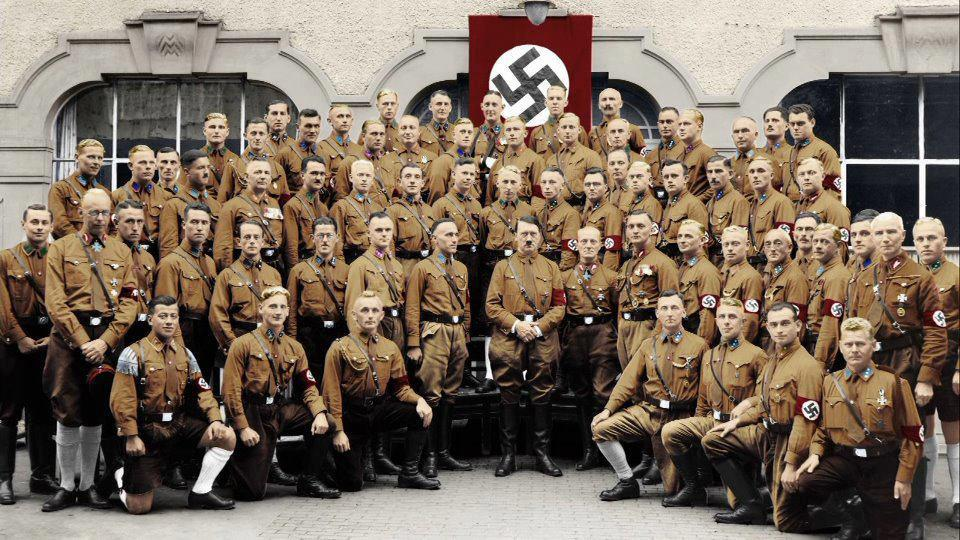 Hitler immediately called for new elections for the Reichstag or German parliament
He hoped that his increasing popularity would lead to a Nazi majority
6 days before the election the Reichstag building mysteriously caught fire
Nazi party leaders blamed the fire on the Communist Party & called on citizens to elect Nazis to protect the nation from the threat
Nazis won a slim majority in the Reichstag & like in Italy they began to vote to secede their power to Hitler
The Rise of Facism:
Germany
In 1934, Hitler was named Führer, taking complete control of the German government
Like Mussolini he built a totalitarian regime
 abolished democracy
banned opposing political parties
jailed opponents
limited speech
censored the press
outlawed strikes
utilized intense propaganda machine & police force to maintain obedience of the people
And, like Mussolini, Hitler enjoyed widespread support because of successful reforms that dramatically reduced unemployment, increased industrial output & improved infrastructure
The Rise of Facism:
Germany
Unlike Italy & Germany, Japan never had a single man with total government control
small group of military leaders ruled with the support of Emperor Hirohito
Of these men Hideki Tojo emerged as the most powerful
In the Japanese parliamentary democracy of 1920s, the civil government had no control over the military
According to the constitution, the military reported directly to the Emperor
Traditionally the Japanese emperors did not yield power, this meant that the military was essential independent in its authority
The Rise of Facism:
Japan
Until the Great Depression, the military generally respected the authority of the civil government over Japan 
This changed when economic hard times hit
 turned the Japanese people against the civil government 
In 1929, military took control of government
Social unrest & popular support facilitated the militaries gradual seizure of power
1931 - the military invaded Manchuria 
1941 - Hideki Tojo, the head of the military became prime minister
The Rise of Facism:
Japan
Like in Italy & Germany, militaristic nationalism supported the power of the new regime
In Japan this nationalism was supported by a religious movement, State Shinto
State Shinto gave the Japanese regime a race based political ideology similar to the Germans
As Nazism argued that the Germans were entitled to build an empire in Europe based on their perceived racial superiority, State Shinto argued that the Japanese were a master race destined to rule Asia
 Like their counterparts in Europe, the Japanese regime commanded the obedience of the population & enjoyed widespread popularity because of their success in coping with the Great Depression.
The Rise of Facism:
Japan